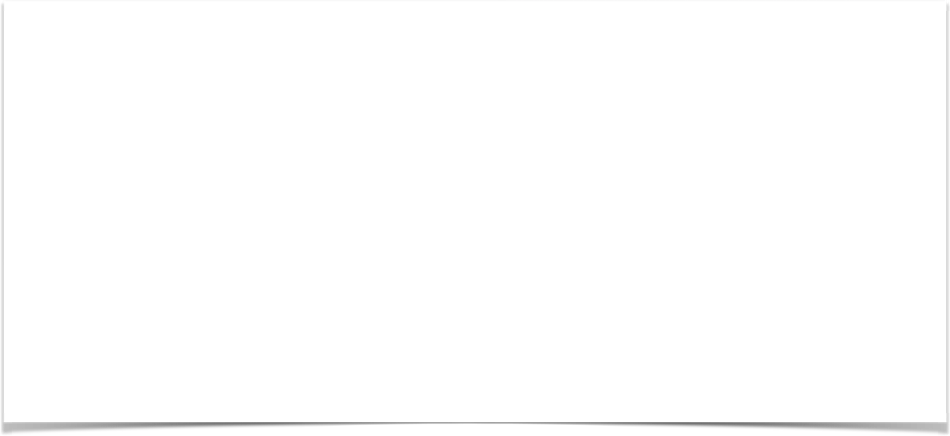 September 29, 2014
High Availability Strategy
Improving Service Through Diversification
Our High Availability Strategy
High availability: Establish a structure that ensures a sustainable, robust, and secure network/infrastructure/data center with the following components:
Implementation and operation, including a lifecycle model;
                                ; and
Disaster recovery
Location diversity
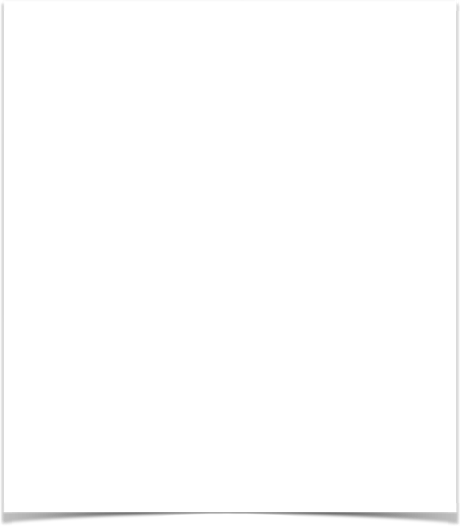 Our Goals
Minimize disruptions & unplanned service downtime
Avoid utility outages and system failure 
Improved Recovery Time Objective (RTO)
Improved Recovery Point Objective (RPO)
Our High Availability Strategy Is Not…
A specific technology
One-size fits all
A pure infrastructure problem
Over-engineering
Data backup strategy
Our Approach
Location diversity
Initial focus on large academic systems (HuskyCT, SA)
Redundant systems
Data(base) replication 
Eliminate single points of failure
Virtualize to minimize footprint
Locations
2 locations on the Storrs campus
Paired data centers, joined by layer 2-adjacent network
Primary location: MSB Data Center
Secondary location: Homer Babbidge Library (HBL)  Data Center
Future expansion (5E phone switch room)
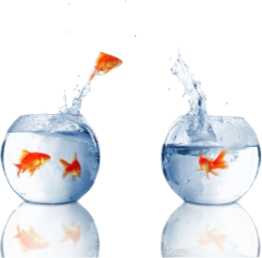 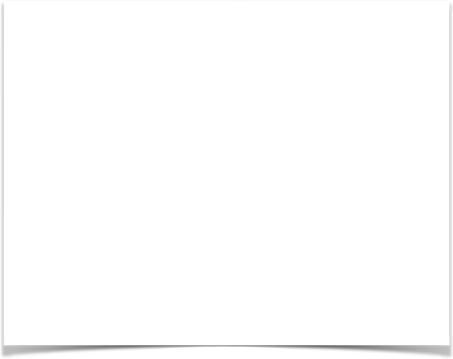 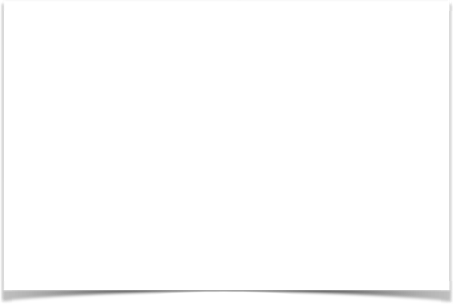 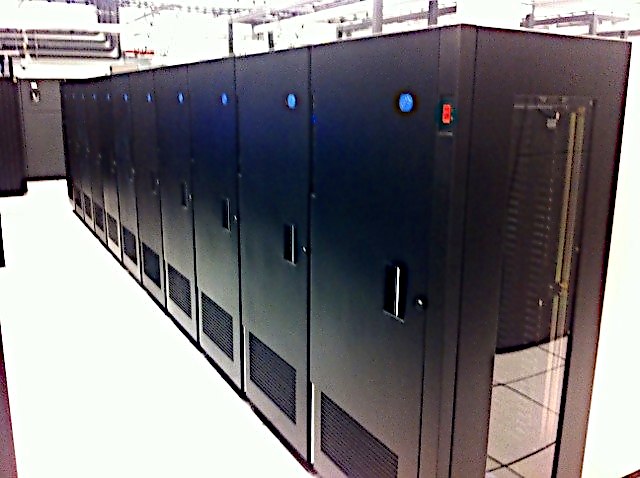 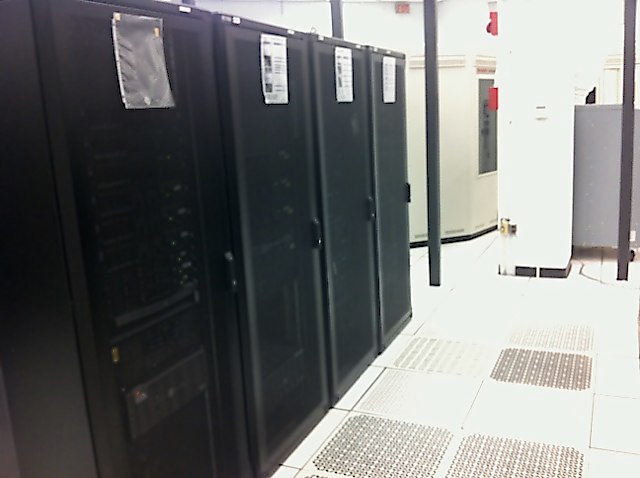 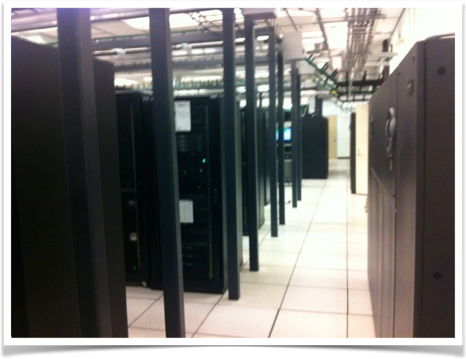 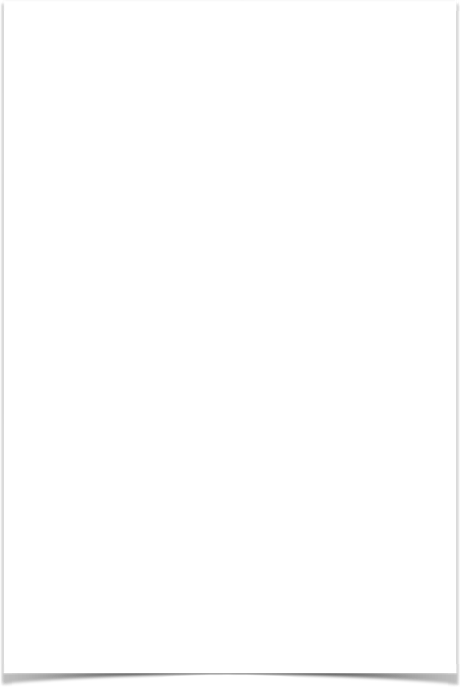 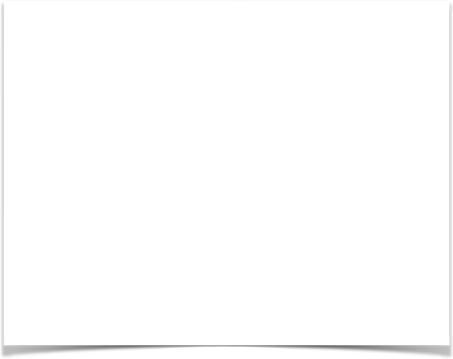 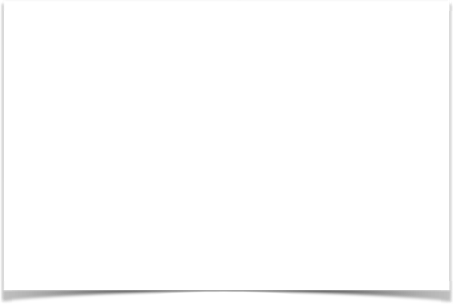 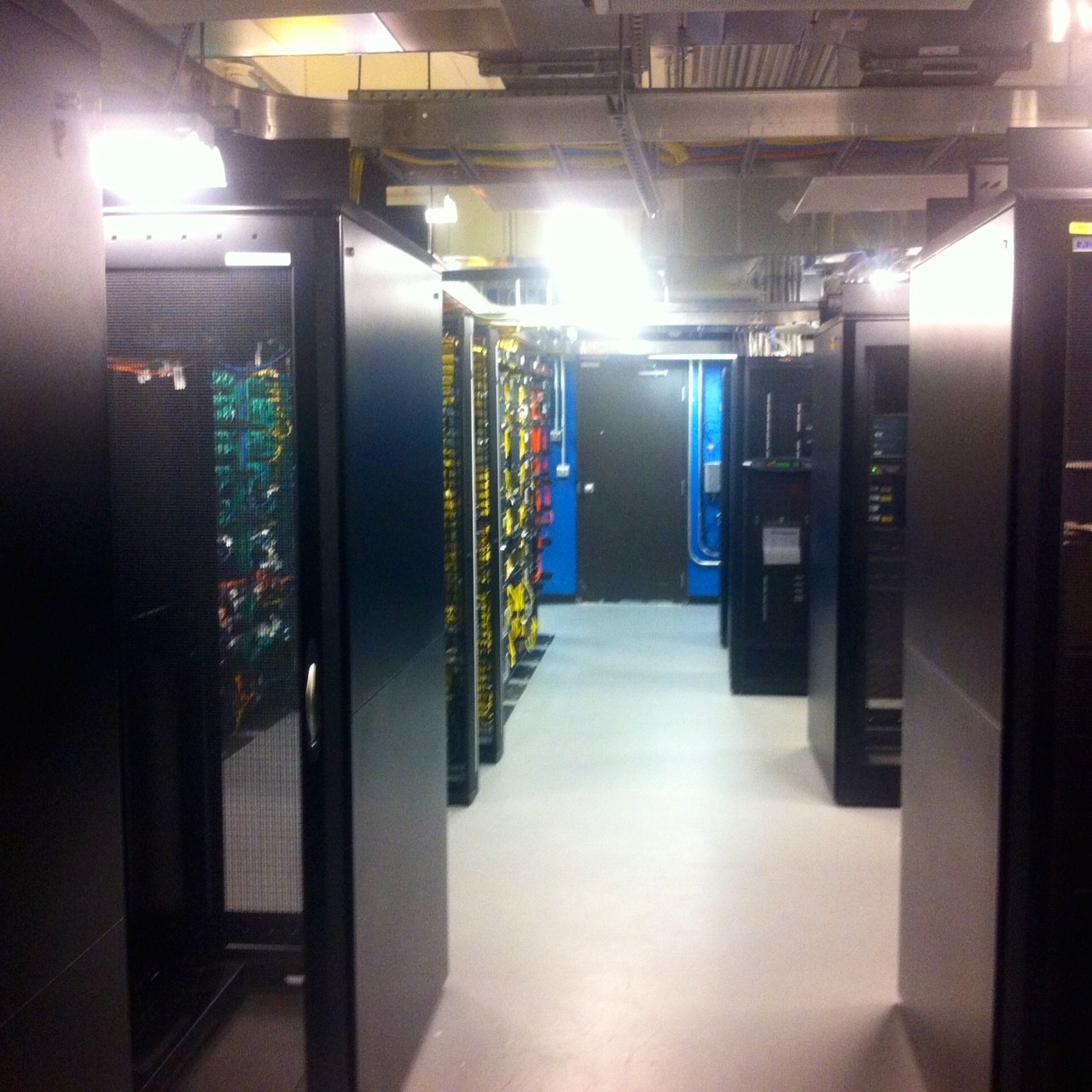 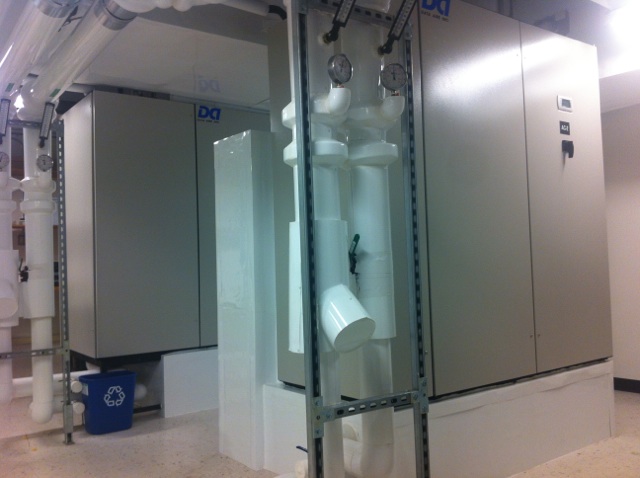 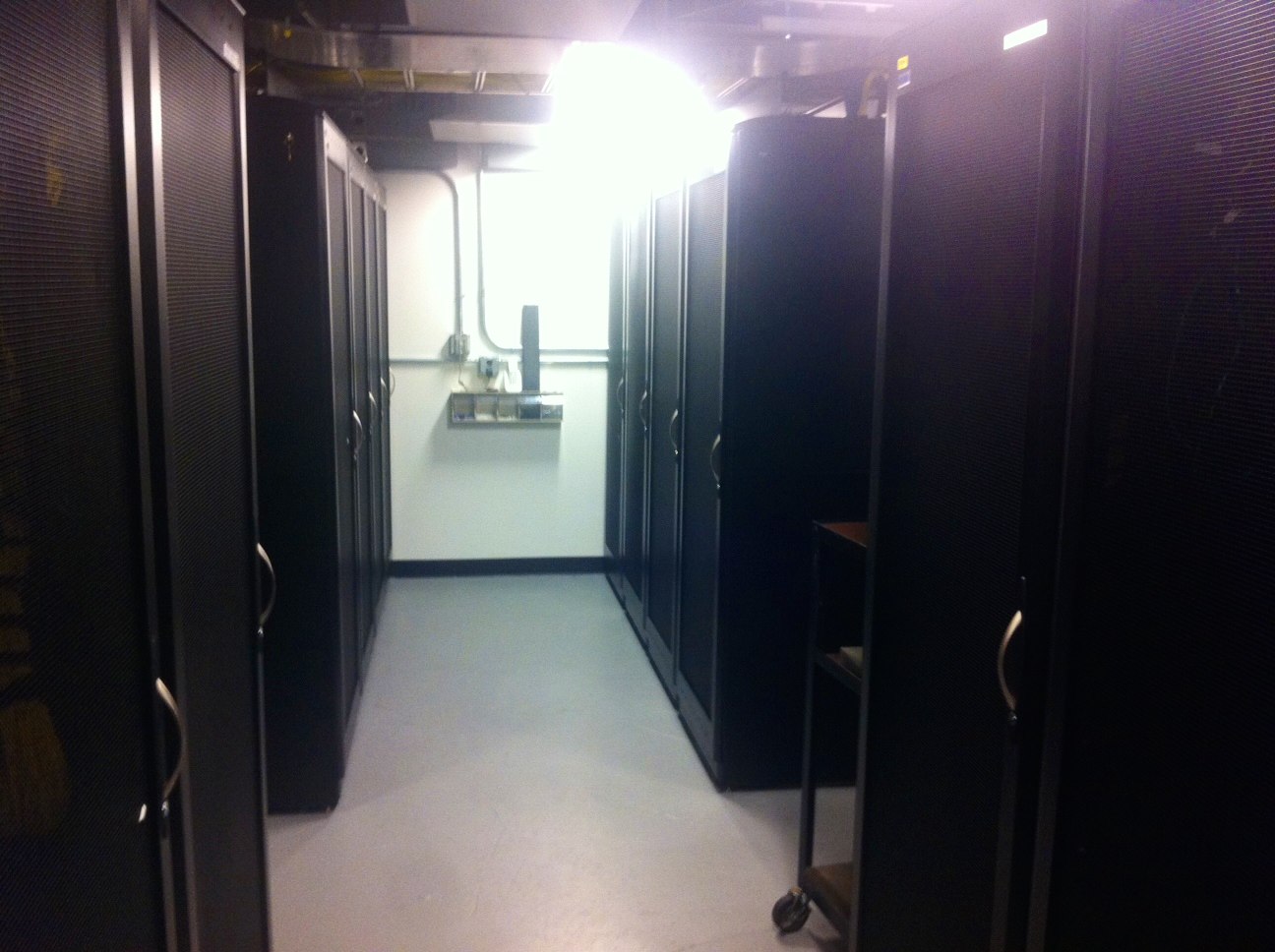 Topology of Storage Layout
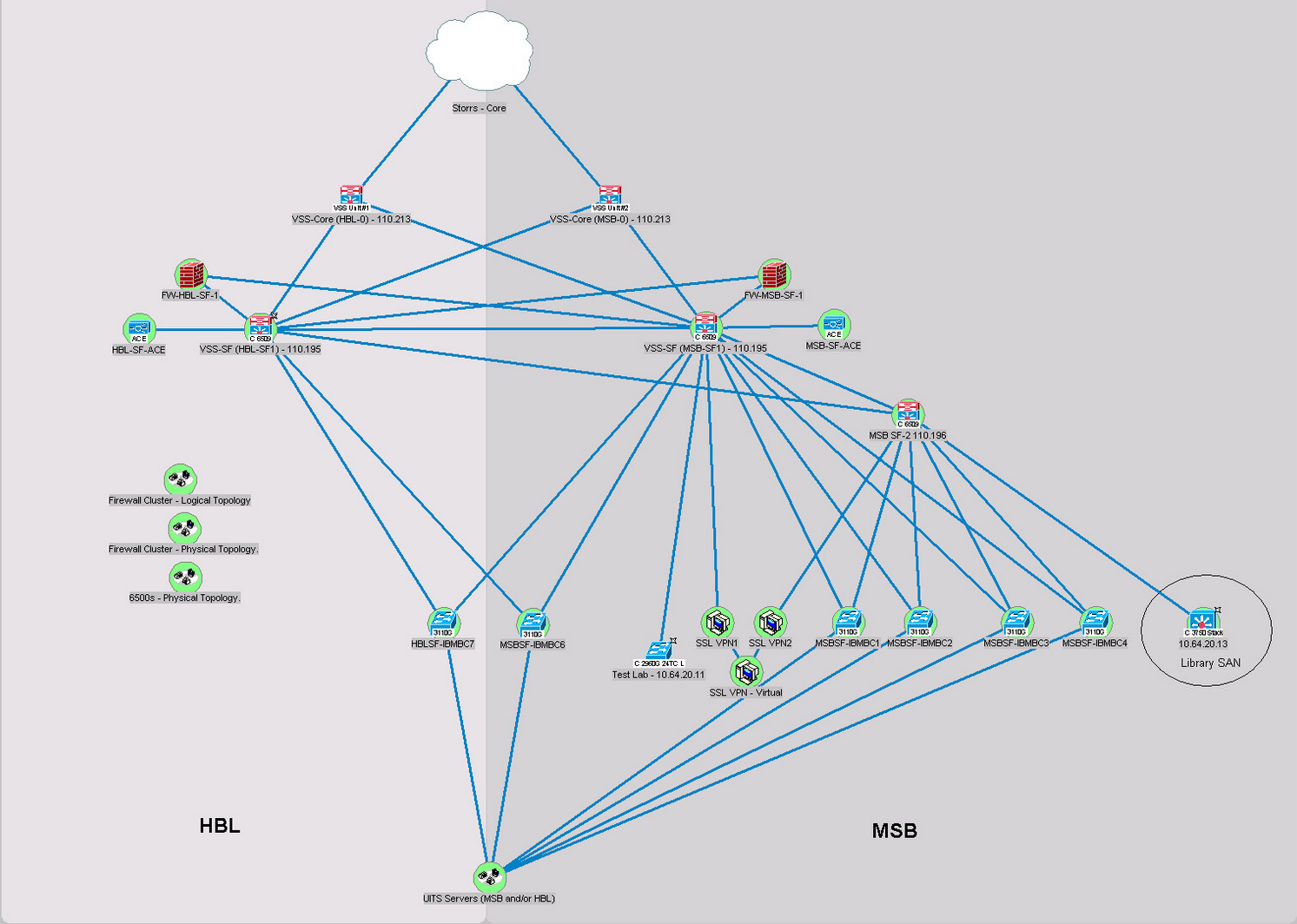 9
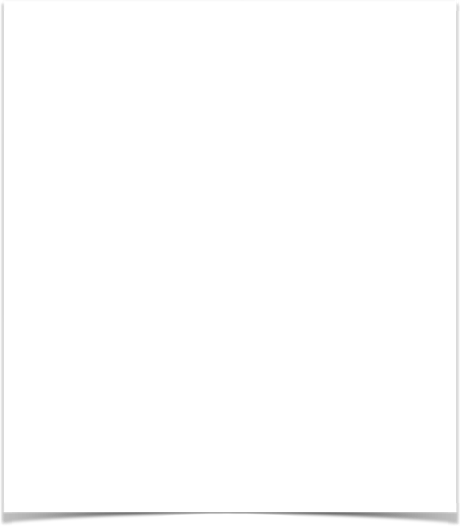 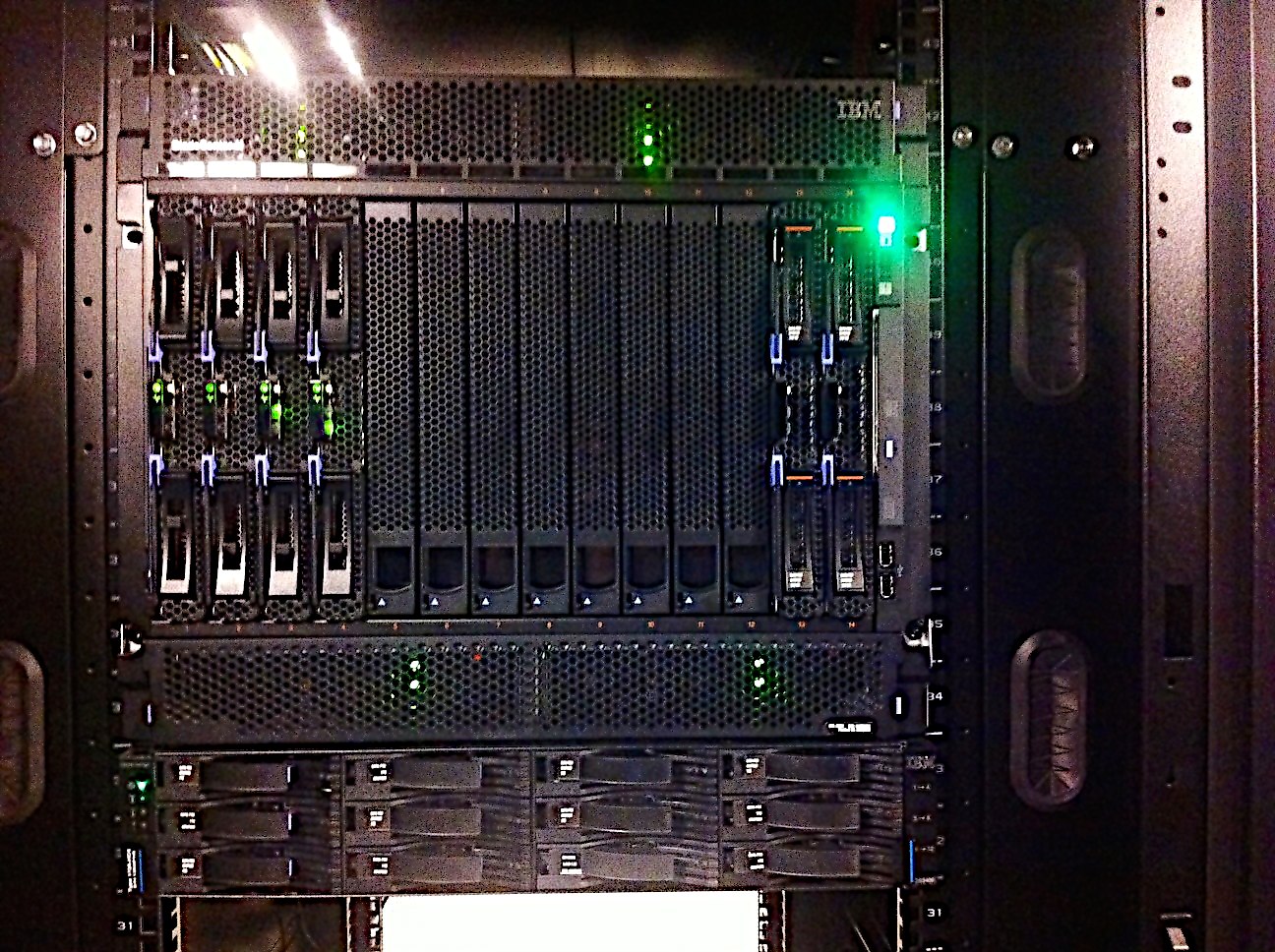 Current Equipment
IBM H-Series Blade Center Chassis
6 IBM HS23 Blades
IBM Power 750 Express server
138 TB block storage
1 Gbps network links to BladeCenter (10 Gbps network infrastructure)
VMWare VSphere 5.1 update 2
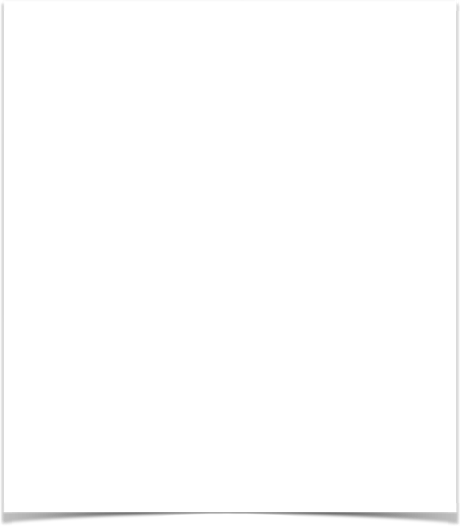 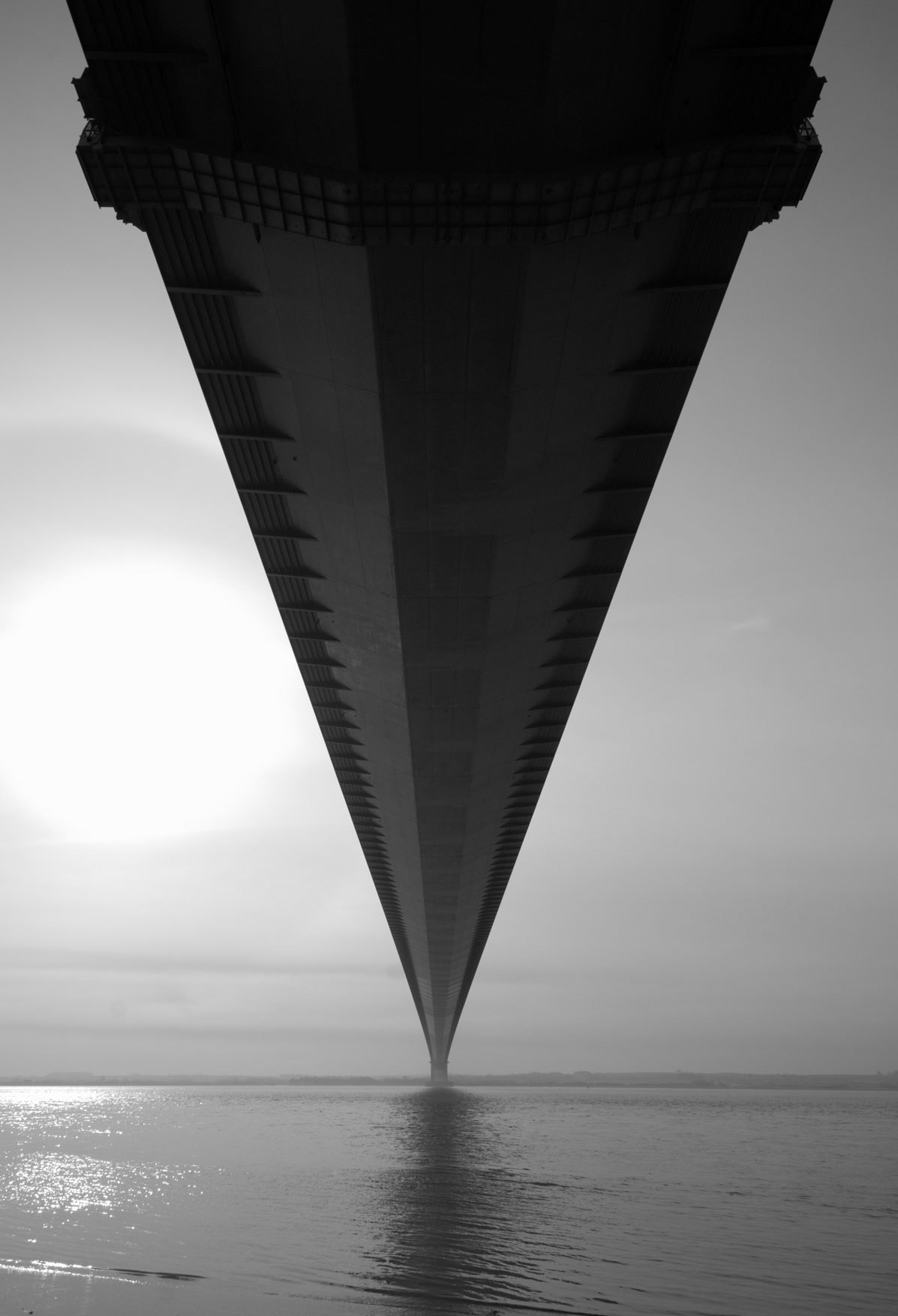 Timeline
Currently: Exchange
October:
HuskyCT
FlexLM
November:
Student Admin
Active Directory
CAS/LDAP
December:
Mail Infrastructure
Moving Forward
Aurora
Splunk
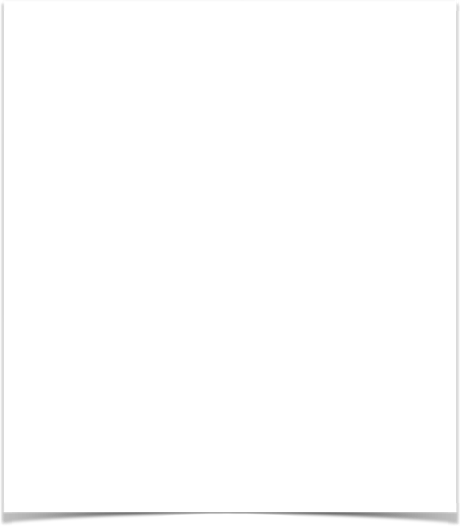 Issues and Unknowns
Data replication
Firewall single point of failure
Backups
Failover/Fail-back scenarios
Application Capabilities
Questions?